CSE 332: Data Structures & ParallelismLecture 23: Review
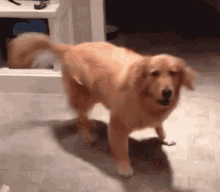 Arthur Liu
Summer 2022
3/16/2022
1
Announcements
Reminder your final is on two days, Section 10/18, Lecture 10/19
Make sure to be in your correct quiz section on Thursday for pt1. of the exam! We will take attendance, so bring student ID to section
Final Review Session: MOR 220 Wed 10/17 from 3:00-4:00pm
Exam Topics and Practice Exams on the website!
Make sure to look at some past finals to practice!
3/16/2022
2
Class Survey!
You should have received an email for a survey for this class!
It closes this Friday!
I will give out 1 extra credit point to everyone who fills it out
It is anonymous, I will know if you filled it out but not what you said
3/16/2022
3
What Have We Done This Quarter?
3/16/2022
4
What Have We Done This Quarter?
3/16/2022
5
What’s Next?
EVERYTHING
332 is a prerequisite for more than a dozen CSE courses. 
If you loved P vs. NP or the sorting lower bound (what can’t we do?)
Take CSE 431 (complexity)
If you enjoyed shortest paths and MSTs
Take CSE 421 (algorithms)
If your favorite part was writing and debugging code
CSE 331 has lots of code (including implementing Dijkstra’s). 333 does too.
If you liked parallelism
CSE 451 for how locks actually work
CSE 452 (distributed) for hard concurrency problems.
3/16/2022
6
Review
See Ed board for topics survey
We are going over 19Wi Final, but feel free to ask other questions
3/16/2022
7